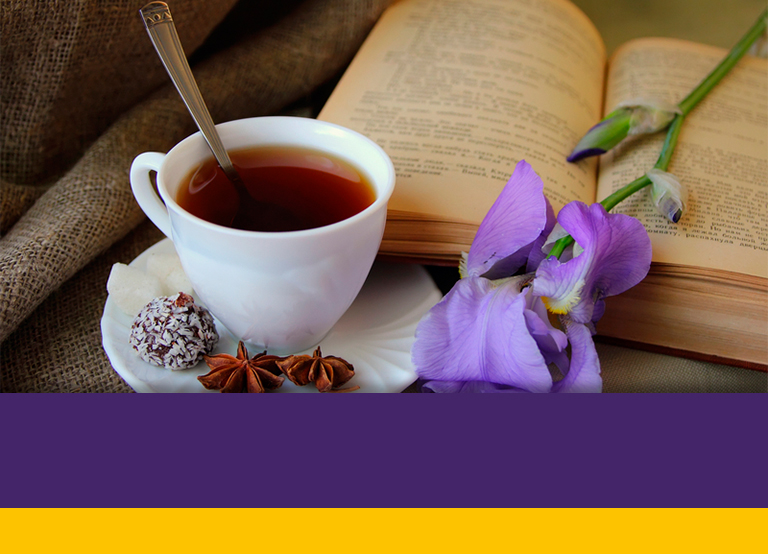 Women Discovering Jesus
General Conference
Women's Ministries Department
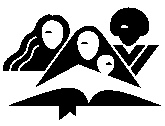 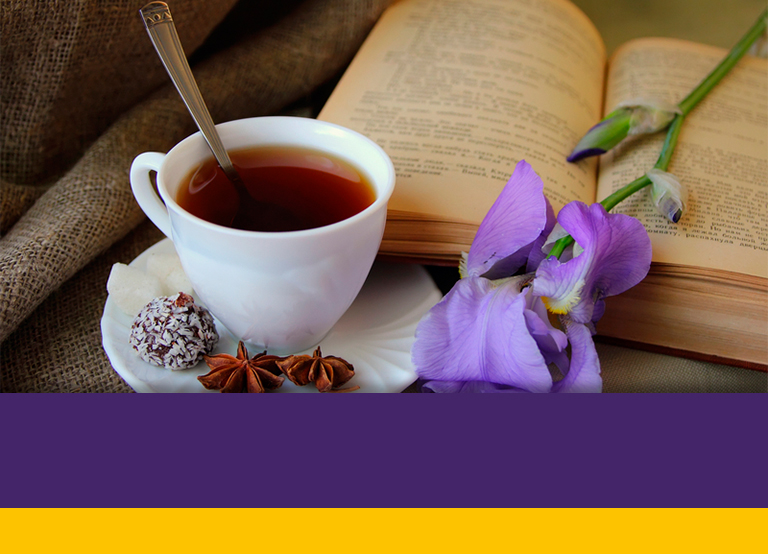 Lesson Five Jesus is My Confidence Builder
[Speaker Notes: INTRODUCTION
 
Maria was a shy, quiet young woman.  She had grown up in an abusive home, had run away with an abusive man, and had reached depths of degradation she wouldn’t have believed possible.  She felt that she was ugly and stupid and could expect nothing better from life.
 
Then Maria met Joyce, a Christian woman who could see through the pain in Maria’s eyes.  Joyce could see that there was a beautiful person inside.  Joyce told Maria of Jesus, a Friend who loves without exception.  The thought that Someone could love her was new to Maria, and it brought the first glimmer of hope to her heart.  With Joyce’s help, she began to believe in her own worth; she began to see new hope for a fulfilling life.]
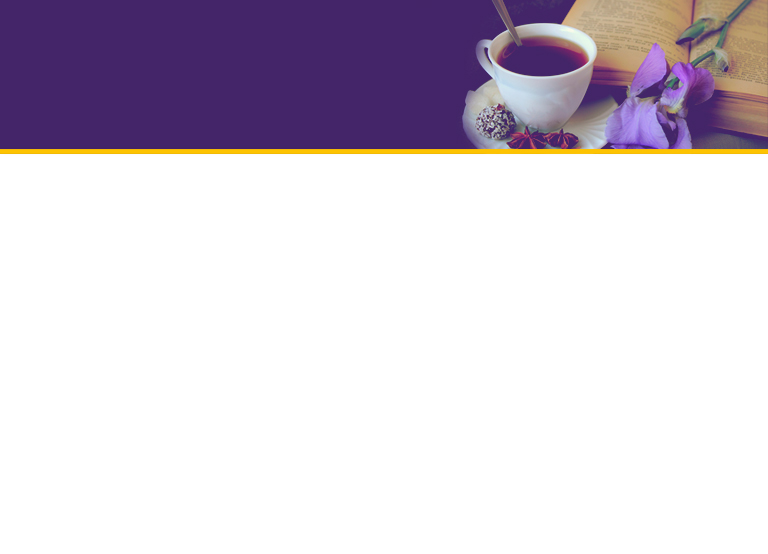 CONFIDENCE
1. We have learned in previous lessons that Jesus is our Friend, our Elder Brother, and he gives us peace.  What confidence in Jesus does the apostle Paul express in Philippians 4:13?

If you are using a version other than the King James, the verse may use the pronoun Him rather than the noun Christ, but the KJV makes it clear by stating, “I can do all things through Christ which strengtheneth me.”
[Speaker Notes: 1. We have learned in previous lessons that Jesus is our Friend, our Elder Brother, and he gives us peace.  What confidence in Jesus does the apostle Paul express in Philippians 4:13?
 
If you are using a version other than the King James, the verse may use the pronoun Him rather than the noun Christ, but the KJV makes it clear by stating, “I can do all things through Christ which strengtheneth me.”
 
When we are inclined to feel we cannot follow the commands of God, or we cannot tolerate a bad situation in which we find ourselves, we can remember this verse and be encouraged.]
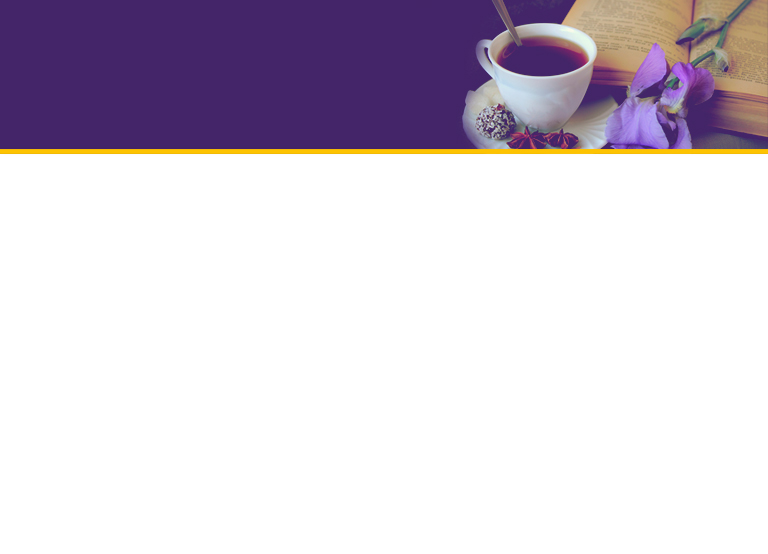 2. The Old Testament prophet Isaiah also gave verses to encourage us in life’s troubles.  Find one of them in Isaiah 43:2. What is the promise?

It is encouraging for us to know that Jesus is always with us; He will not forsake us.  Sometimes, however, even the disciples, those close followers of Jesus, forgot how much He loved them.
[Speaker Notes: 2. The Old Testament prophet Isaiah also gave verses to encourage us in life’s troubles.  Find one of them in Isaiah 43:2. What is the promise?
 
It is encouraging for us to know that Jesus is always with us; He will not forsake us.  Sometimes, however, even the disciples, those close followers of Jesus, forgot how much He loved them.  Once when Jesus needed some time alone to talk with His Heavenly Father, He sent the disciples across the sea ahead of Him.  Read about their difficulty in Mark 6:47-49.]
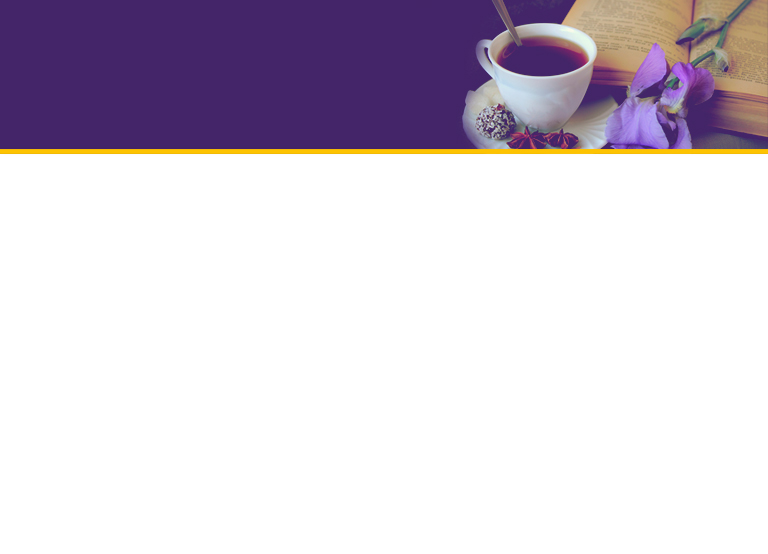 3. Since Jesus was obviously coming to their rescue, why do you think He would have walked on by the boat?  (verse 48)
 
4. What words of comfort did Jesus speak? (verse 50)
[Speaker Notes: 3. Since Jesus was obviously coming to their rescue, why do you think He would have walked on by the boat?  (verse 48)
4. What words of comfort did Jesus speak?  (verse 50)
 
Angie, a young girl, lived with her family in an old house far out in the country.  One night after a school program, Angie was frightened as she found herself coming home alone to a dark house.  Apparently everyone in the family had gone out.  With trembling legs and a pounding heart, Angie quietly let herself in and crept up the stairs toward her bedroom.  As she was tiptoeing down the hall, she thought she heard something.  Angie stopped still and held her breath.  Her scalp prickled and she felt she might faint.  “Is that you, Angie?”  Called a familiar voice.  Her father!]
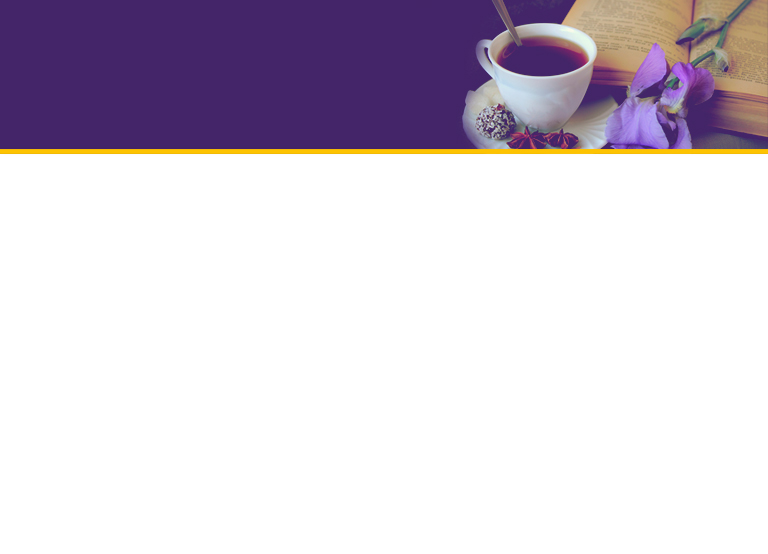 GIVEN THE ABILITY
5. In the Bible story we read in Mark 6, Jesus had given the disciples a task to do: taking the boat across the sea. We are all given tasks to do, but sometimes we don’t think that we can do them.  For example, we may be asked to teach a Bible class, or sing in a church choir.  The worst part is that our own families often discourage us.  What did Jesus say about a prophet (teacher) and his own family?  (Matthew 13:57)
[Speaker Notes: GIVEN THE ABILITY
 
5. In the Bible story we read in Mark 6, Jesus had given the disciples a task to do: taking the boat across the sea. We are all given tasks to do, but sometimes we don’t think that we can do them.  For example, we may be asked to teach a Bible class, or sing in a church choir.  The worst part is that our own families often discourage us.  What did Jesus say about a prophet (teacher) and his own family?  (Matthew 13:57)
 
 6. When Jesus wants us to do something, He gives us the ability to perform the task.  What does He say in Matthew 19:26?
 
 7. Jesus admonishes us to change a bad habit or lifestyle.  During His ministry on earth, a woman taken in adultery was brought to Jesus.  After dealing with her accusers, what did Jesus tell her to do?  (John 8:11)]
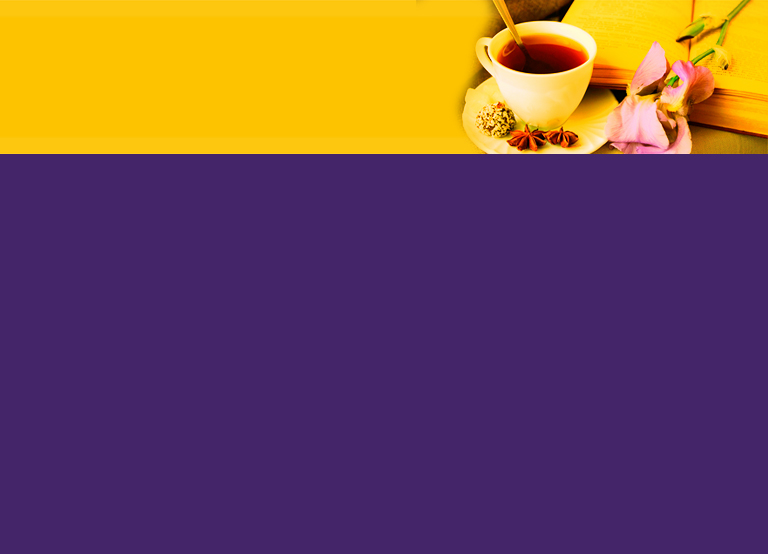 “This was to her the beginning of a new life, a life of purity and peace, devoted to the service of God.  In the uplifting of this fallen soul, Jesus performed a greater miracle than in healing the most grievous physical disease; He cured the spiritual malady, which is unto death everlasting.  This penitent woman became one of His most steadfast followers.  With self-sacrificing love and devotion she repaid His forgiving mercy” 
(Ellen White: The Desire of Ages, page 462).
[Speaker Notes: The woman had stood before Jesus, covering with fear.  His words, “He that is without sin among you, let him first cast a stone” had come to her as a death sentence.  She dared not lift her eyes to the‘s face, but silently awaited her doom.  In astonishment she saw her accusers depart speechless and confounded; then those words of hope fell upon her ear.  “Neither do I condemn thee: go, and sin no more.”  Her heart melted, and she cast herself at the feet of Jesus, sobbing out her grateful love, and with bitter tears confessing her sins.
 
“This was to her the beginning of a new life, a life of purity and peace, devoted to the service of God.  In the uplifting of this fallen soul, Jesus performed a greater miracle than in healing the most grievous physical disease; He cured the spiritual malady, which is unto death everlasting.  This penitent woman became one of His most steadfast followers.  With self-sacrificing love and devotion she repaid His forgiving mercy” (Ellen White: The Desire of Ages, page 462).
 
“...for all have sinned and fallen short of the glory of God” (Romans 3:23, NIV). This tells us that we are all sinners.  That is bad news.  But the good news is that Jesus will not leave us alone; He will enable us to forsake sin.  He will enable us to be His witnesses and to work for Him.]
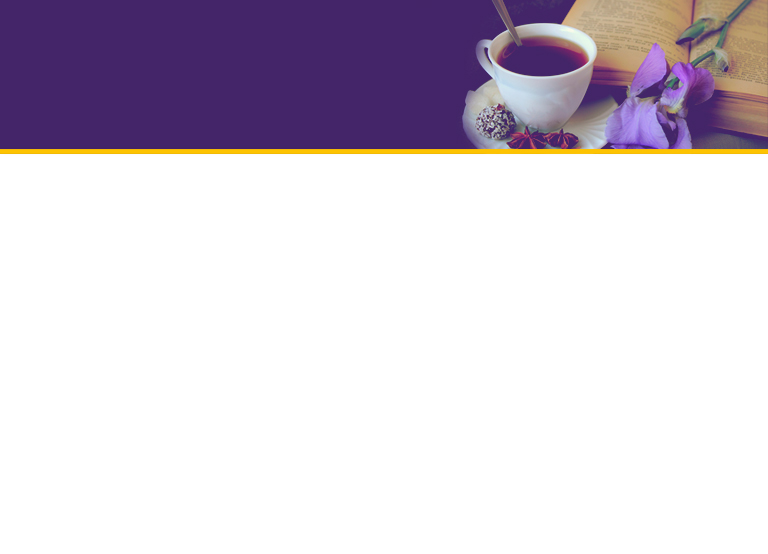 WOMEN AND JESUS
8. Many women helped Jesus in various ways during His earthly ministry.  Do you feel that He wants women to work for him today? 
 
9. In whose image were man and woman created?  (Genesis 1:27)
[Speaker Notes: WOMEN AND JESUS
 
8. Many women helped Jesus in various ways during His earthly ministry.  Do you feel that He wants women to work for him today?
 
9. In whose image were man and woman created?  (Genesis 1:27)]
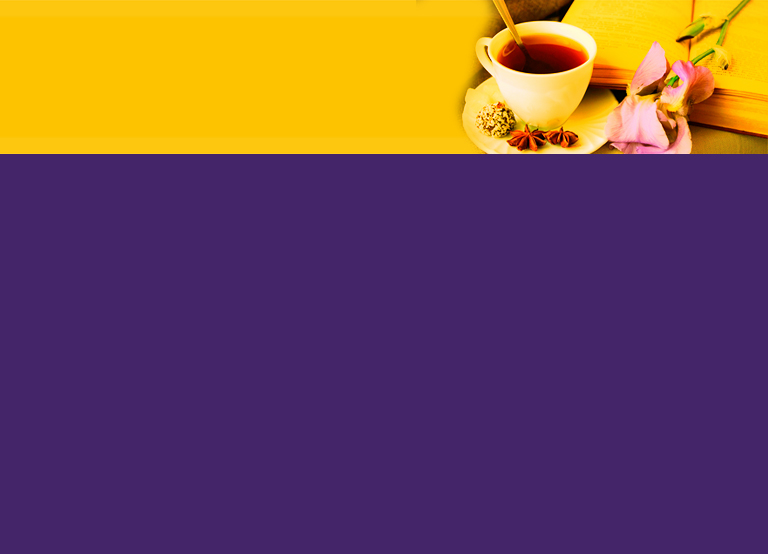 10. Being created in God’s image, having Jesus as a Friend, Elder Brother, and Role Model, should give us all the confidence we need.  Ellen White says, “All His biddings are enabling” (Christ’s Object Lessons, p. 333).  Is Jesus prompting you to do something for Him right now?
[Speaker Notes: 10. Being created in God’s image, having Jesus as a Friend, Elder Brother, and Role Model, should give us all the confidence we need.  Ellen White says, “All His biddings are enabling” (Christ’s Object Lessons, p. 333).  Is Jesus prompting you to do something for Him right now?]
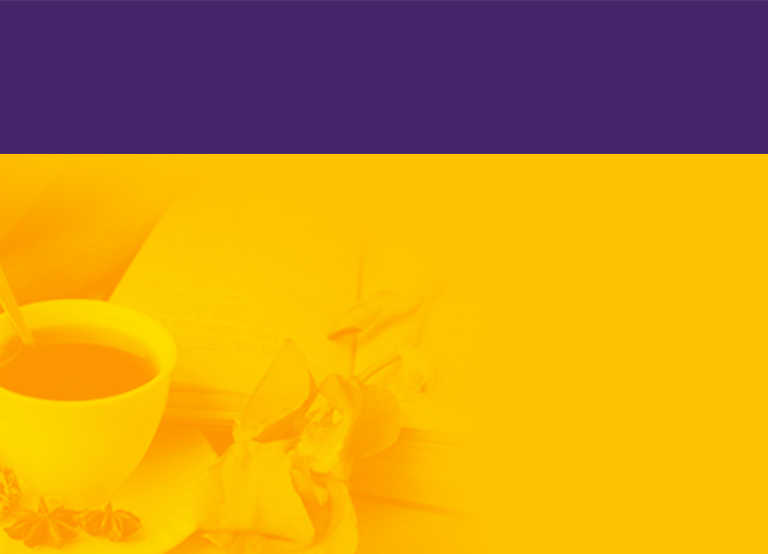 THROUGH THE CONFIDENCE JESUS BUILDS IN ME, I KNOW THAT I AM A WORTHY WOMAN, 
A DAUGHTER OF GOD.
[Speaker Notes: THROUGH THE CONFIDENCE JESUS BUILDS IN ME, I KNOW THAT I 
AM A WORTHY WOMAN, A DAUGHTER OF GOD.]
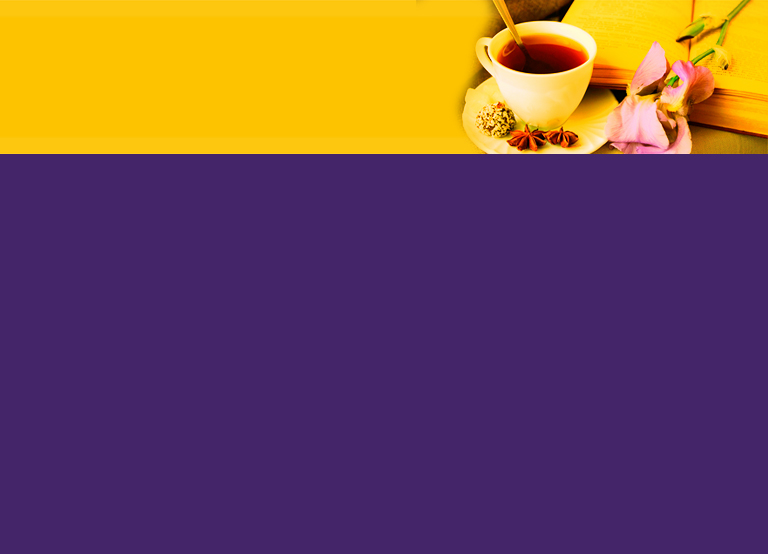 He asks my service, desires my heart,
carries my burdens, creates in me
the yearning to do His will, 
to be all that He designed me to be.
 
God made me a woman; I rejoice in that.
I praise Him for the time He gives
to carry out His purpose.
God made me a woman, and I am glad.
 (From “God Made Me a Woman” by Lea Hardy, 1992).